Education Initiatives
Curriculum Development
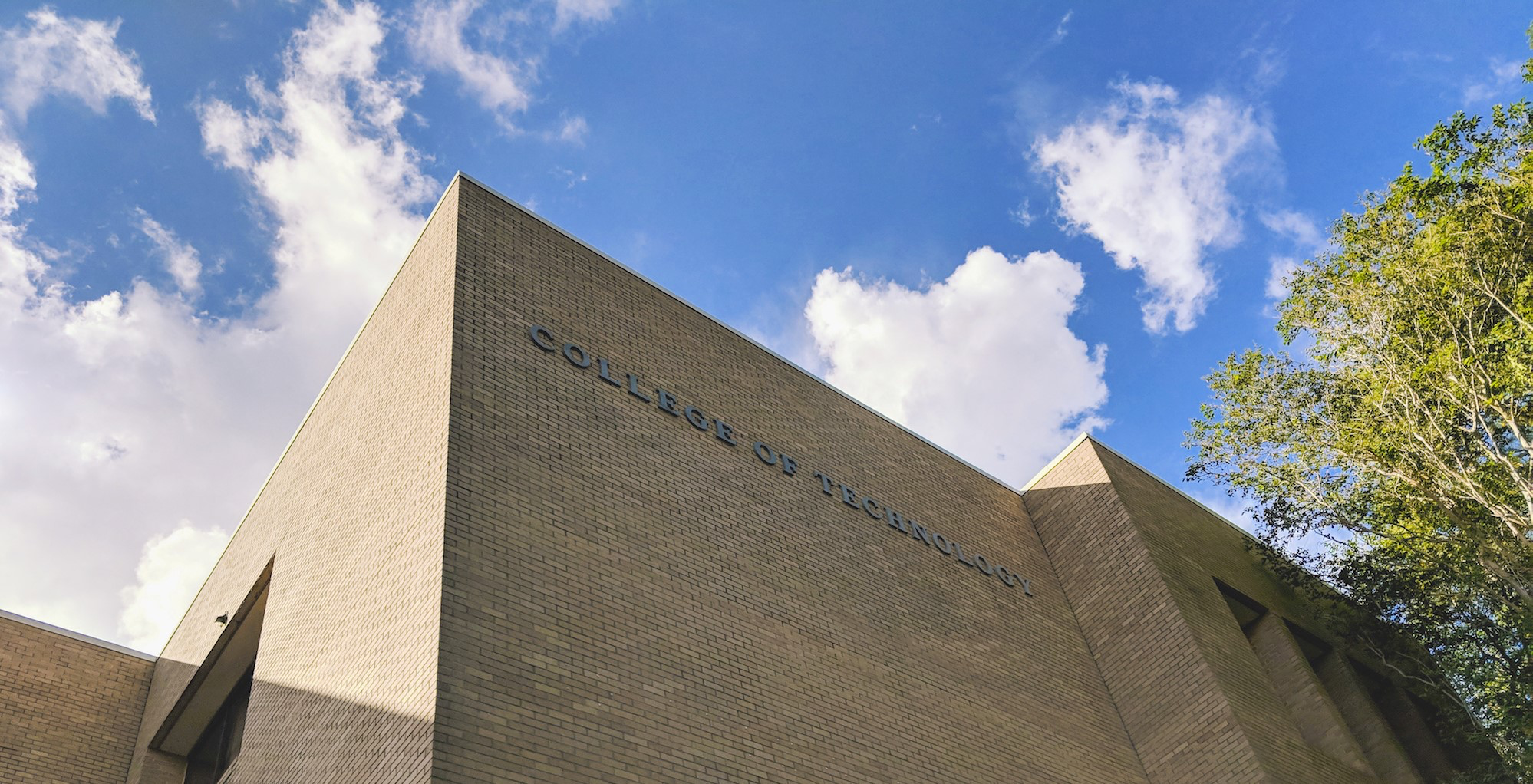 Border Management, Trade, and Transport Security Course Curriculum Development
Anthony Ambler, Ph.D., University of Houston
Establish a pathway for post-secondary graduates to pursue a career with the Homeland Security Enterprise. Provide DHS personnel educational opportunities for career advancement
 
DHS Champion:  Paul Baker, Ph.D., Deputy Assistant Commissioner, CBP Office of Training and Development
Educational Activities
Goals
Establish a pathway for post-secondary graduates to pursue a career with the Homeland Security Enterprise
Provide DHS personnel educational opportunities for career advancement
New Degrees
Border Management, Trade, and Transport Security
BS, Minor, MS levels
New Certificate Programs
Borders, Trade, and Transport Security
Border Operations Management and Security
Degree Concentrations
BTI Institute Response
New Degrees
Border Management, Trade, and Transport Security
BS, Minor, MS levels

New Certificate Programs
Borders, Trade, and Transport Security
Border Operations Management and Security
Border Management, Trade, and Transport Security Programs
First Three Courses Pilot Tested in Fall 2019
Project Status as of June 2019
Project started on May 1, 2019

Hired Subject Matter Expert

Established instructional modality guidelines and started development of courses

“Introduction to Homeland Security” coursefully developed; currently under review

“Introduction to Borders Management” coursecurrently in development
Transition Plan
Full curricula will be offered by the CoT at UH

Curricula will be socialized publically so that other accredited universities across the US can offer the product upon completion 

Content copyright will be pursued with the assistance of the UH Division of Research, Office of Technology Transfer and Innovation

These programs/courses will be promulgated to interested non-US universities across the global commons